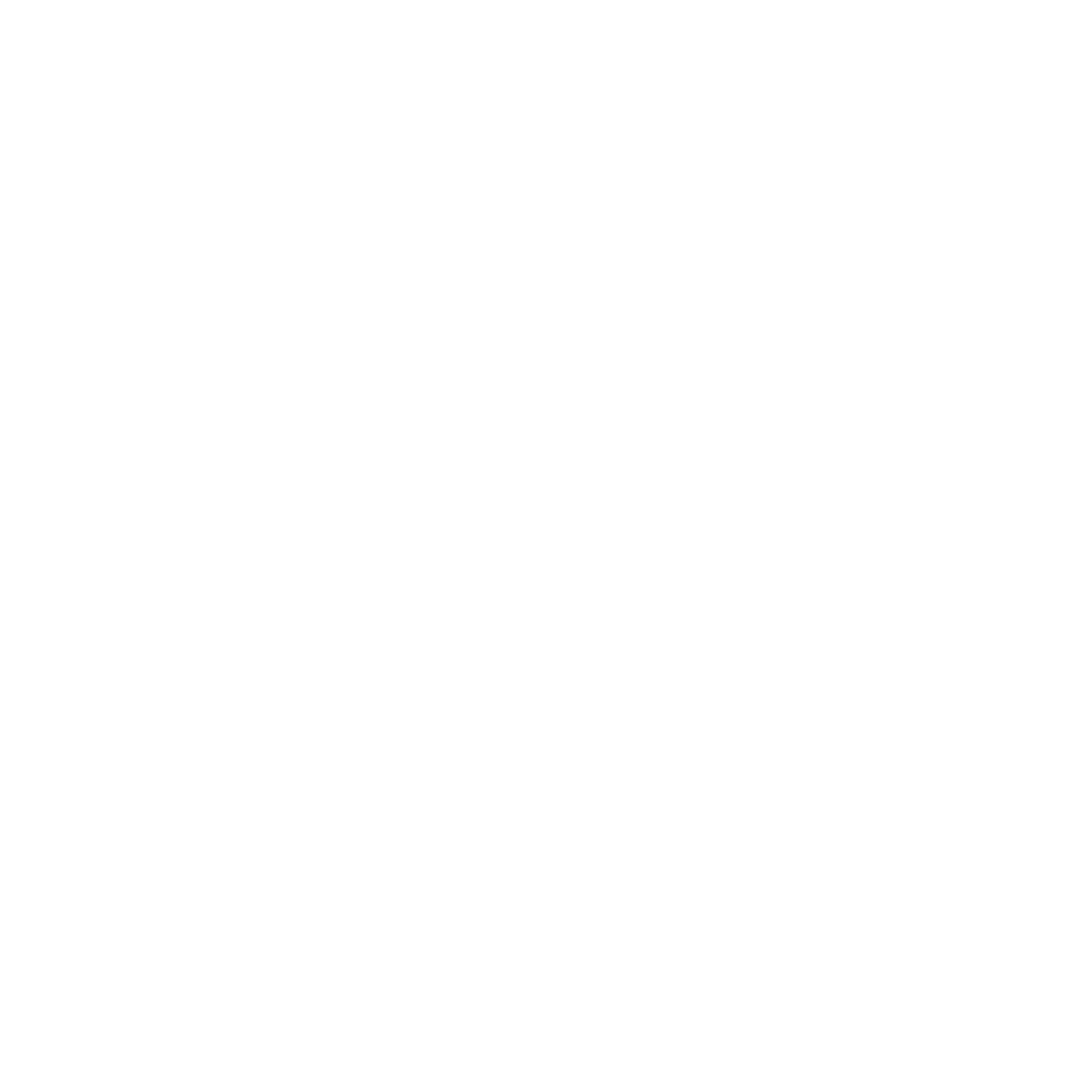 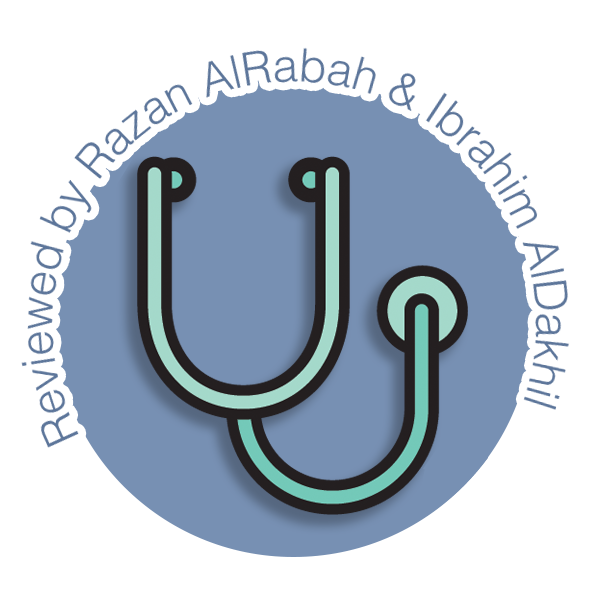 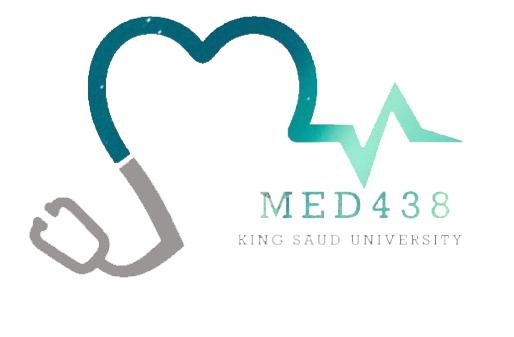 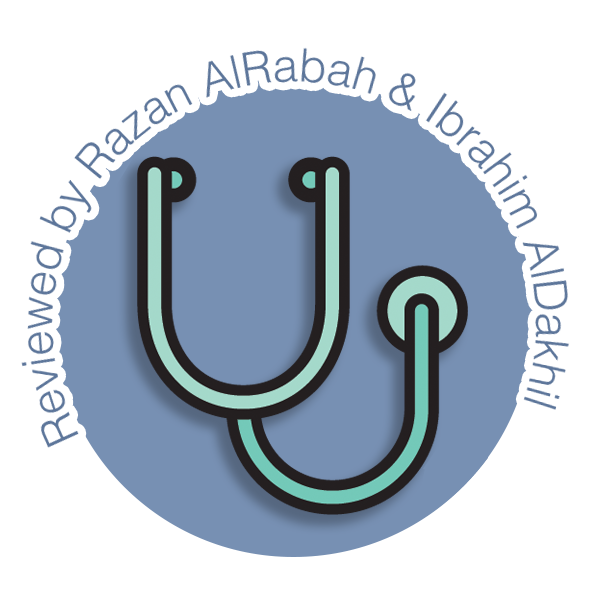 ate my life
Treatment of Dysentery and Amoebiasis
Objectives:
By the end of the lecture , you should know:

To understand different causes of dysentery

To describe different classes of drugs used in treatment of both bacillary dysentery andamebic dysentery

To be able to describe actions, side effects of drugs for treating bacillary dysentery

To understand the pharmacokinetics, actions, clinical applications and side effects ofantiamebic drugs

to be able to differentiate between types of antiamebic drugs; luminal amebicides, and tissue amebicide
Color index:
Editing File
Black : Main content
Red : Important
Blue: Males’ slides only
Purple: Females’ slides only
Grey: Extra info or explanation
Green : Dr. notes
This is a story all about how my life got turned upside down
Dysentery
is an inflammatory disorder of the intestine, especially of the colon, that results in severe diarrhea containing mucus and/or blood in the feces with fever and abdominal pain caused by any kind of infection.
Causes of Dysentery:
The most common:
Viral infection
Bacterial infection

Bacillary dysentery (bacterial infection mainly by shigella)
02
01
01
Parasitic infection

Amebic dysentery (Protozoal infection Mainly by Entamoeba Histolytica)
03
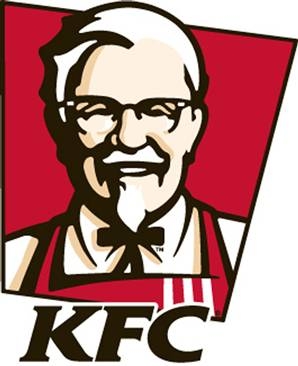 Treatment:
Antidiarrheal drugs2
Maintain fluid intake using oral rehydration therapy or intravenous fluid therapy1.
Antimicrobial agents should not be given until stool analysis is done to specify the etiological agent3
Antidiarrheal Drugs
Amebiasis
Is a protozoal infection of the intestinal tract that occurs due to ingestion of foods or water contaminated with cysts of Entameba Histolytica
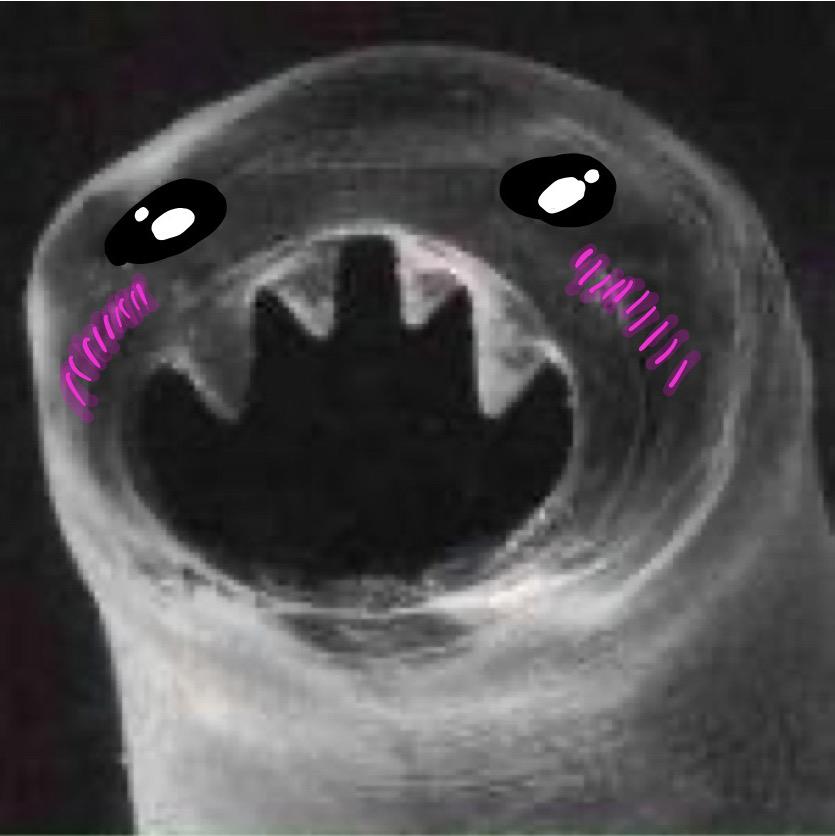 1: oral if patient is not vomiting, IV if patient cannot handle oral.             2:work by reducing GI motility, but has no antimicrobial effect.
3: so you could treat either with antiviral, antibacterial or antiparasitic.
4:Atropine is added to diphenoxylate to increase the side effects (purposally), to avoid patients getting addicted to it.
5: morphine derivatives, morphine itself is not used due to high liability for addiction.(synergist)
6: advantage over morphine and diphenoxylate.
7: the decrease in GI motility will not allow for the was out of the causative organism, preventing the body from getting rid of it.
Entamoeba histolytica exists in two form:
- Can survive outside the human body.
- When ingested, liberate trophozoites in the lumen of the intestine.
- Multiply and feed on intestinal bacterial flora.
- They may invade and ulcerate wall of large intestine or may migrate to liver or other tissues.
- In rectum, trophozoites transform to cysts and are excreted in feces.
Trophozoites (non-infective; invasive stage)
Cysts (infective stage)
Life cycle of Amebiasis:
2
1
4
3
6
5
Cysts ingestion in contaminated food or water
Liberation of trophozoites in the colon1.
Invasion2  of intestinal wall and multiplication of trophozoites within colon wall
Systemic invasion to other organs (liver, lungs, brain)
Cyst formation in rectum and excretion in feces.
Clinical Presentation:
The patients show varying degree of illness from no symptoms to mild diarrhea to severe dysentery
Asymptomatic (Lumenal) amebiasis = Carriers (passing cysts in stool)
Mild to moderate
intestinal disease (colitis)
Severe intestinal infection (amoebic dysentery)
Ameboma (localized granulomatous lesion of colon)
Hepatic abscess, and other extra-intestinal disease
Antiamebic drugs:
1: before invasion, the amoeba is only found in the colon, therefore at this stage (asymptomatic patients) Luminal amebicides are enough to treat.
2: once invasion occur, luminal amebicides are no longer enough alone, systemic amebicides should be used to eradicate the infection.
3: They are highly absorbable, allowing them to reach to systemic circulation and eradicate the organism from the systemic tissues. BUT they are not enough to eradicate the cysts from the intestines, thus, luminal amebicides SHOULD be administered after the systemic amebicides.
4: they are poorly absorbed, allowing them to act on the site of infection (the intestines).
Tissue or Systemic Amebicides
CNS: Neurotoxic effects
Insomnia, dizziness
Peripheral neuropathy, paresthesia.
Encephalopathy, convulsion (IVinfusion, rare).
GIT:
Dry mouth, metallic taste.
Nausea, vomiting, diarrhea.
Oral Thrush (Moniliasis, yeast infection).
Other ADRs:
Dysuria, dark urine, neutropenia.
Disulfiram-like effect if taken with alcohol3.
Severe renal disease
Severe hepatic disease
Increases lithium toxicity
Alcohol
dehydrogenase
Aldehyde
dehydrogenase
Ethanol
Acetaldehyde
Acetate
1: as part of the triple therapy (PPI + Clarithromycin + metronidazole
2: Vancomycin can also be used.
3: not only alcohol, other substances such as some antivirals could also cause disulfiram-like effect if given with metronidazole.
4: & rifampicin.
Tissue or Systemic Amebicides cont...
Emetine
Dehydroemetine
1: means less frequency of administration.                                   2: has the same side effects but to a lesser extent.
3: عرق الذهب
4: Due to high CVS toxicity.
5: May cause the patient to reach to level of toxicity .              6: usually only used in countries where metronidazole & tinidazole are unavailable.
7: or alone                                                                                                     8: (ALERT: CNS flashbacks) due to retinal deposition (retinopathy).
9: oxidizing drugs should be avoided in patients with G6PD deficiencies (which include: Sulfa drugs, trimethoprim and chloroquine).
.
B)   Luminal Amebicides
1: should come in contact with the infected tissue to be effective (which is the lumen of intestines).
2: Even though it is poorly absorbed, the small traces of iodine that is absorbed is enough to cause all of these ADRs.
3: drug should be DISCONTINUED if patient shows any sign of iodine toxicity such as urticaria or eczema.
B)   Luminal Amebicides cont...
Summary For Treatment of Amebiasis
Asymptomatic dysentery (cyst carriers)
Amebic colitis
and dysentery. ameboma, and extra-intestinal disease
Hepatic abscess
Luminal amebicides
- Diloxanide 
Or
-iodoquinol 
Or
-Paromomycin
-Metronidazole
Or
 -Tinidazole

followed by
luminal amebicides
-Metronidazole
Or
 -Tinidazole
Or
-Chloroquine
Or
-Dehydroemetine
1: In general, aminoglycosides are usually only given parenterally due to their poor oral absorption, but because paromomycin sulphate is used to treat a parasite in the intestines, it is given orally so it could come in contact with the lumen (the poor oral absorption is used as an advantage).
2: That the amoeba normally feeds on.
3: sometimes enough to cause aminoglycosides usual ADR (phototoxicity and nephrotoxicity)
Bacillary dysentery treated by:
Beta-lactams
Macrolides
-Ampicillin, Amoxicillin
-3rd gen1 cephalosporins (Cefixime, ceftriaxone)
Azithromycin
Fluoroquinolones
Cotrimoxazole
Trimethoprim-sulfamethoxazole2 (TMP-SMX)
commonly used in traveler’s diarrhea.
Such as :
Ciprofloxacin, ofloxacin
Resistance to ampicillin, amoxicillin and sulfonamides has been reported worldwide, and these agents are not recommended as empirical therapy

Antimicrobial therapy is typically administered for 5 days.
1: more effective against gram negatives 
2: used together to provide synergic effect (each one of them alone is bacteriostatic, together they are bactericidal).
3: = bactericidal
Quiz
MCQ
Q1- A 24-year-old sexually active woman presents with vaginal itching and a greenish, frothy vaginal discharge. Her boyfriend is asymptomatic. She is prescribed with metronidazole for Trichomonas infection. Which of the following is involved in metronidazole’s action?
                                         (A) Blocking folic acid synthesis                                                               (B) Inhibition of DNA synthesis
                                         (C) Inhibition of PBPs                                                                                    (D) Inhibition of ribosomes

Q2-A 25-year-old sexually active woman presents to her primary care physician with vaginal itching and a greenish, frothy vaginal discharge. Her boyfriend is asymptomatic. She is prescribed metronidazole for Trichomonas vaginalis. Which of the following should be told to avoid while taking metronidazole?
                                          (A) Alcohol                                                                                                         (B) Aspirin 
                                          (C) Caffeine                                                                                                        (D) Grapefruit juice
Q3- A 20- year- old patient presents to the clinic with acute severe dysentery diarrhea , the doctor said it was caused by amoeba.  what Antiamebic drug should be given?
                                          (A)Chloroquine                                                                                              (B)Diloxanide furoate
                                          (C)Dehydroemetine                                                                                     (D)Tetracycline

Q4-Which of the following drugs interferes with thyroid function tests?
                                         (A )Diloxanide furoate                                                                                  (B) Iodoquinol
                                         (C) Metronidazole                                                                                          (D) Diloxanide furoate
Q5- A patient came with dysentery diarrhea and fever after investigation an organism  gram -ve, non-lactose fermenter was found. A diagnosis of shigellosis was made. What is the most suitable drug?
                                          (A)TMP-SMX                                                                                                     (B)Azithromycin
                                          (C)Diloxanide furoate                                                                                  (D)Ciprofloxacin
SAQ
A patient was given a antiamebic drug later he experienced metallic taste. 

Q1- Mention the drug and its MOA :
Q2- Enumerate 3 ADRs :
Q3- mention 3 C.Is:


A 36 year-old patient with bacterial diarrhea and fever caused by salmonella.he was given an antibiotic, later presents with prolonged interval Q-T. 

Q1- Mention the drug and its M.O.A:
Q2- mention other drug that can be used :
MCQ
SAQ
Answers:
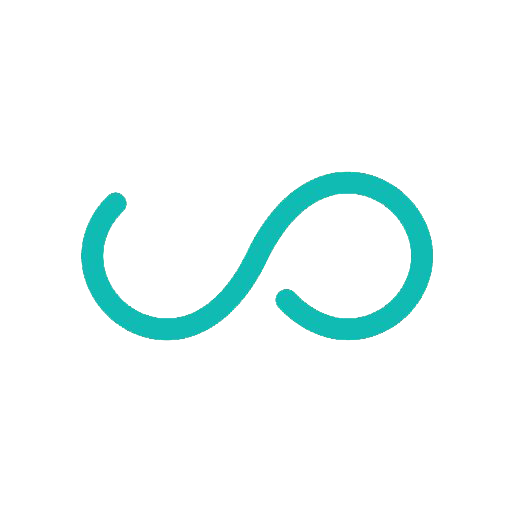 Share with us your ideas !
Good Luck ,
 Future Doctors!
Team Leaders:


May Babaeer           Zyad Aldosari
This Amazing Work Was Done By:
May Babaeer           Raghad AlKhashan
Told you I’ll drop a reference